CIRKULKA PROJEKT VRATNÝCH SKLENENÝCH FLIAŠ
Návrat Sandry
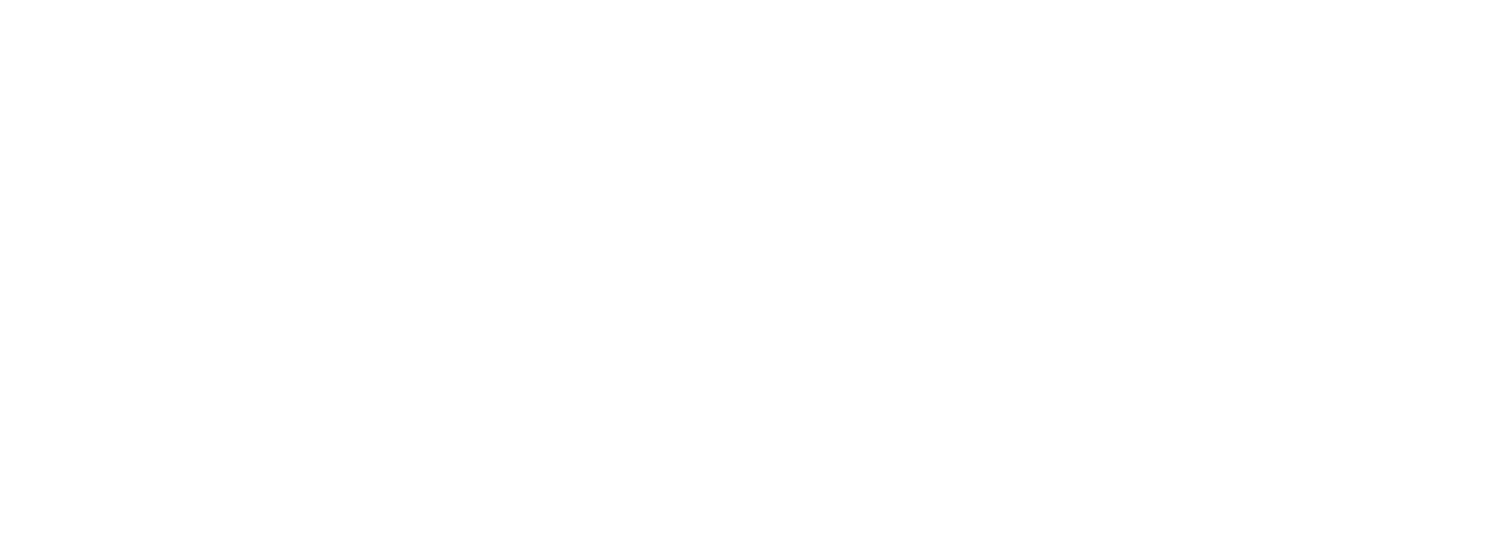